Spectrophotometry
Spectrophotometry
Spectrophotometry 
      is the measurement of light absorption or transmission .
It is an analytical technique  that is applied to obtain valuable information , such as the identity of an unknown compound by their characteristic absorption spectra (qualitative analysis )  , and determination of   the unknown concentration of an analyte (quantitative analysis ) .
Spectrophotometry is used for both and quantitative and qualitative analysis .

Enzyme catalyzed reactions can be followed by measuring the absorption of the substrate or product .
Regions of the electromagnetic spectrum
Spectrophotometer
A   Spectrophotometer  is an instrument used to measure the amount of light transmitted or absorbed by a sample .

Components of the Spectrophotometer include :
1- a light source .
2- a collimator or focusing device , that transmits an intense beam of light .
3- a monochromator  , that divides the light beam into its component wave-lengths .
4-A selector device for selecting the desired wavelength .
5- A compartment in which the sample is placed (cuvette).
6- A photodetector .
7-An electrical meter to record the output of the detector .
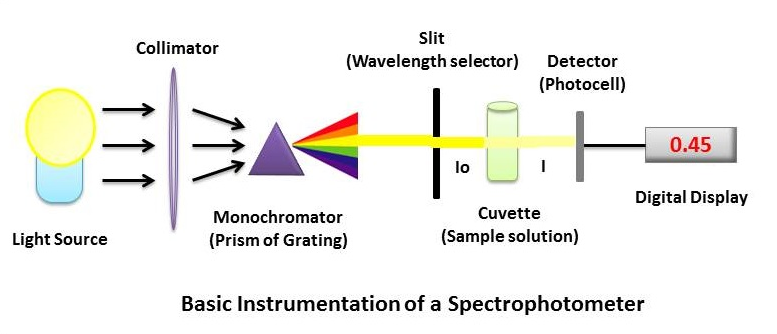 Spectrophotometer
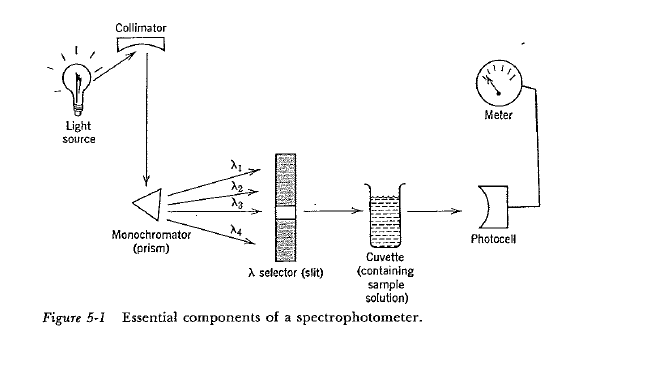 Beer – Lambert   Law
The fraction of the incident light that is absorbed by a solution depends on
  the thickness of the sample (path length  l  ).
The concentration of the absorbing compound  (C)  .
The chemical nature of the absorbing compound .
The relationship between the concentration  C ,  path length  of light  l , and the light absorbed by a substance is expressed  mathematically  in the Beer – Lambert  law  .
Log I° / I  =  A ,       Log I° / I  = A = a c  l .
 I  =  Transmitted light  .
I° =  Incident light .
A = Absorbance  or optical density O.D.
 a= Absorption coefficient  or extinction coefficient  for a particular absorbing compound .
Light absorption follows an exponential rather than a linear law .
If the concentration is expressed in  Molarity   “ a “ becomes the molar absorption coefficient   am,  or Molar extinction coefficient ε .
Beer – Lambert   Law
If the concentration is expressed  in g/l   “ a” becomes the specific absorption coefficient 
am   = as x mw .  
    am   is most commonly  used in biochemistry  ,and  the path length   l is almost always 1cm , thus the units for   am   is M-1 cm-1  .
The absorption coefficient varies in different substances , it also varies with varying wave-lengths  also .
  am340   refers to the molar absorption coefficient at 340nm .
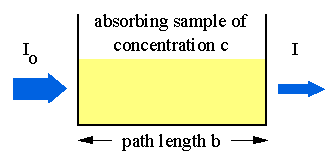 Beer – Lambert   Law
Blank solution:
Blank ; is a solution that is necessary in all spectrophotometry studies . It should contain all components of the assay or test solution except the component  who’s absorbance is being measured .


Purpose of the Blank :  

The blank will cancel out the absorbance of the substances in the background so that  the absorbance of the tests  will be that of the compound under study only .
Note : Glass cuvettes are not to be used in the U.V region , since the glass itself will absorb light thus leading to a false high result .
In the U.V region Quartz cuvettes are to be used .
Solutions Containing One Absorbing Substance
Example : A solution containing 2g/l of a light absorbing substance in a 1cm cuvette transmits 75% of the incident light at 260nm . Calculate the transmission of  a solution containing 
4g/l ,
6g/l .
c) If the mw is 250 calculate am  , and calculate the absorbance in case a and b , 
d) What type of cuvette should you use here ? Why ?

Since  A = Log I° / I 
A = log 1.0 /0.75 = 0.124 
Since A = as c l  ,   thus  as =  A /c  l  = 0.124/2 = 0.06 , so  as = 0.06 .
a)Since log I° / I  = as c l 
Log 1.0 – logI = 0.06 x c x l .
0 – log I = 0.06 x c x l .
- log I = 0.06 x 4 x 1 = - 0. 24 
I = antilog - 0. 24  = 0.57 , 57% 
b) log I° / I  = as c l 
Log 1.0 – logI = 0.06 x 6 x1.
Solutions Containing One Absorbing Substance
-log I = 0.36 
Log I = - 0.36
I = antilog - 0.36   =  0.436 .

am = as x mw  = 0.06 x 250 = 15 .
  d) quartz cuvettes should be used at the U.V range .
Absorbance in case b 
A = 0.06 x 6 x 1 = 0.36 .
Solutions Containing One Absorbing Substance
Example : A solution containing 10-5 M  ATP , has a transmission  0.702 (70.2% )at 260 nm in a 1cm cuvette . Calculate a) the transmission of the solution in a 3cm cuvette .
                          b)the absorbance of the solution in a 1cm and 3cm cuvette .
                          c) The absorbance if the concentration increased to 5x 10-5 M of ATP , in a 1cm cuvette .
A = Log I° / I  = am c l  
A = log 1.0 / 0.702 = 0.152
0.152 = am  x 10-5  x 1 
 am  = 0.152 / 10-5  =   15200 M-1 cm-1

A = 15200 x 10-5  x 3 = 0.456
Since A = Log I° / I  ,  0.456 = log 1.0 / I 
0.456 = log1 – log I = 0 – log I =  - log I 
Thus I = antilog  - 0.456 = 0.349 .   34.9% 

b) A in a 1 cm cuvette .
A = 15200 x 10-5 x 1 = 0.15 

c) A = 15200 x( 5x 10-5  ) x 1 = 0.76
Solutions Containing One Absorbing Substance
Protein determinations :
Proteins in solutions can be determined spectrophotometricaly  by several methods  for example :
a)Colorimetrical method such as :
Biuret metohd : The biuret method is based on the reaction of Cu2+ with peptides in an alkaline solution producing a purple complex that has an absorption maximum at 540nm.
Proteins  +  Biuret reagent    ----- alkaline media  ------>  purple complex  ( max absorbance at 540nm) .
b) Direct spectrophotomety :
The absorbance at 280nm can be used to determine protein concentration in solutions .
(since proteins have a distinct absorbance maximum at 280nm due to their aromatic amino acids ).
Solutions Containing One Absorbing Substance
Example : A protein solution (0.3ml) was diluted with 0.9ml of water  . To 0.5ml of this diluted solution , 4.5ml of biuret reagent was added and the color was allowed to develop . The absorbance of the mixture at 540nm was 0.18 in a 1cm diameter tube . A standard solution (0.5ml containing 4mg of protein/ml )plus 4.5 ml of biuret reagent gave an absorbance of  0.12  in the same size test tube . a)Calculate the protein concentration in the undiluted unknown solution .b) What is the composition of the blank here ?
A) Concentration of standard  Cst   = 4mg/ml .
Thus  Cst   = 4g/L .
Astandard = as  x C x l  ,
0.12 = as  x 4 x 1 ,  
So   as  = 0.12 / 4 = 0.03 
 Atest   = as  x C x l  ,
0.18 = 0.03 x C x1 
So Ctest  = 0.18 / 0.03 = 6g/l   = 6mg/ml 
The concentration of protein in the undiluted solution ,
Cundiluted   =  6 x 1.2/0.3 = 24mg/ml .
b)The blank should contain 4.5ml of biuret and 0.5ml of distilled water only .
Solutions Containing Two Absorbing Substance
Example :  a solution containing NAD+    and  NADH  had an absorbance of 0.311 in a 1cm cuvette  at 340nm , and 1.2 at 260nm . Calculate the concentration of the oxidized and reduced forms of the coenzyme in the solution . Both NAD+    and  NADH  absorb at 260nm  , but only 
NADH  absorbs at 340nm .





Absorbance at 340nm  represents the absorbance of NADH only since  NAD+   does not absorb at that wavelength . So the concentration of NADH can be obtained .
A340nm  = ANADH  = am x C x l  
0.311 = 6220 x C x 1 
So CNADH   = 0.311/6220 = 5x 10-5   M.
A260nm  = ANADH  + ANAD+   ( since both absorb at this wavelength )
Solutions Containing Two Absorbing Substance
ANADH   = am x C x l  = 15000 x 5 x 10-5  x1 = 0.75 .
Thus   ANAD+  =  A total  -   ANADH  =   1.2 – 0.75 =  0.45 
Since ANAD+   = am x CNAD+  x l  
0.45 = 18000 x CNAD+ x 1 
CNAD+  = 0.45 / 18000 = 2.5 x 10-5 M 

Example : Ten grams of butter were saponified , the non-saponifiable fraction was  extracted into   25ml  of chloroform . The absorbance of the chloroform solution in a 1cm cuvette was 0.53 at 328nm and 0.48 at 458nm . Calculate the carotene and vitamin A  content of the butter .
  a 1%   = absorption coefficient when concentration expressed in 1g/100ml .
Solutions Containing Two Absorbing Substance
The absorbance at 458nm  represents the absorbance of Carotene only , thus its concentration can be obtained .
A458nm    = Acarotene   
A458nm   = a 1% x Ccarotene x1    =  2200 x Ccarotene x1 
Ccarotene   =  0.48/2200  =  2.1 x 10-4  g/100ml 
Thus the carotene content in the 25ml of chloroform extract  is 
 2.1 x 10-4   -------->  100ml 
       ?            -------->  25ml 
the carotene content in the 25ml of chloroform extract =  25 x( 2.1 x 10-4 ) / 100 
                                                                                          =  5.2 x 10-5  g 
                                                                                                                                    = 5.2 x 10-2   mg .
The carotene content per gram of butter = 0.052 / 10 = 5.2 x 10-3  mg carotene / g of butter 
Absorbance at 328nm is the absorbance of  Acarotene + A vitamin A   
Acarotene  = a 1%  x C x l =  340 x 2.1 x 10-4    x1 = 0.0714 .
A vitamin A  = A Total  - Acarotene
Solutions Containing Two Absorbing Substance
A vitamin A  =  0.53 – 0.0714  =  0.458 
C vitamin A    =  A / a 1%   x 1    =   0.458/1550  =  2.9 x 10-4   g/100ml
the vitamin A content in the 25ml of chloroform extract =  25 x 2.9 x 10-4  / 100 
= 7.25x10-5 g  
=  0.073mg 
The vitamin A content of the butter /g
   =  0.073/10 = 0.0073mg / g of butter 
      = 7.3µg / g of butter .